Tucannon River 2017/2020 Lidar Analysis update
Presented by
Mike Gieschen, Mischa Hey, and Kris Fischer
Oct. 19th 2022
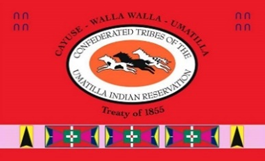 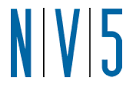 Recent Efforts
2010 Geomorphic Assessment and Prioritization
Topographic Lidar and Imagery Collection
2017 Geomorphic Assessment and Re-Prioritization
Blue/Green Lidar Topo-Bathy and Imagery Collection
2020 LiDAR analysis
Blue/Green Lidar Topo-Bathy and Imagery Collection
2021 Tucannon Long Term Monitoring Plan
Identifies useful metrics for tracking moving forward, 7 of these are evaluated in this analysis
What is Topobathymetric Lidar?
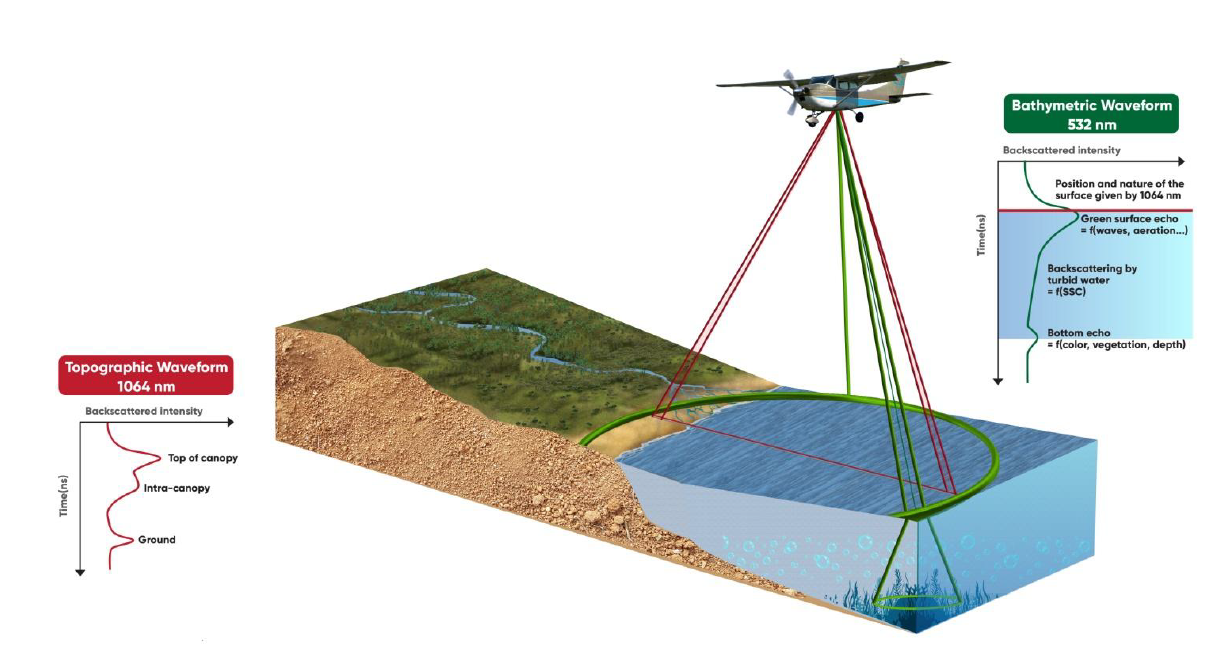 Going Green
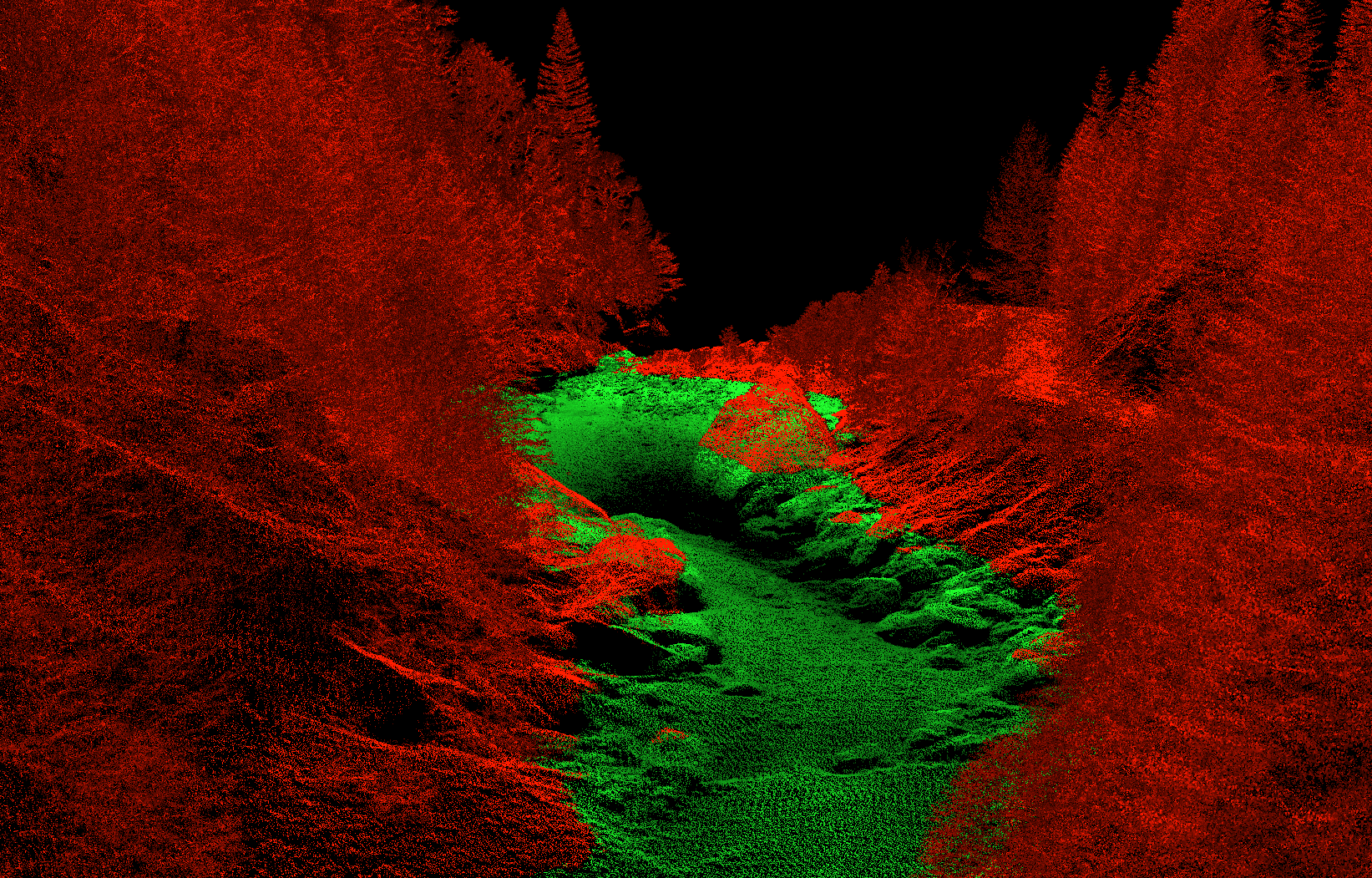 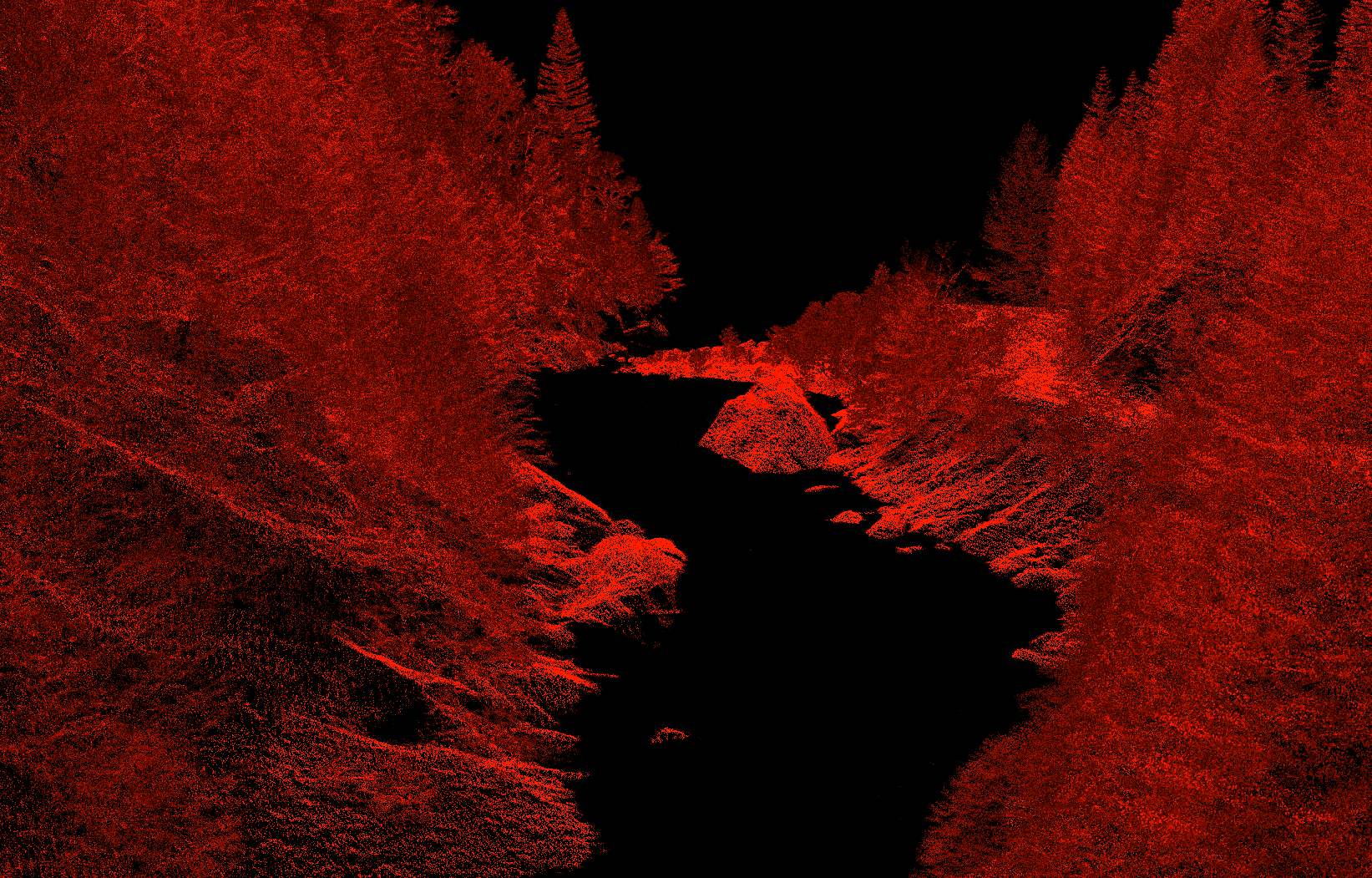 TOPOGRAPHIC DEM WITH WATER MASKED OUT
UNDERWATER TOPOGRAPHY REVEALED WITH GREEN LASER
TOPOBATHY DEM WITH ABOVE GROUND LIDAR RETURNS
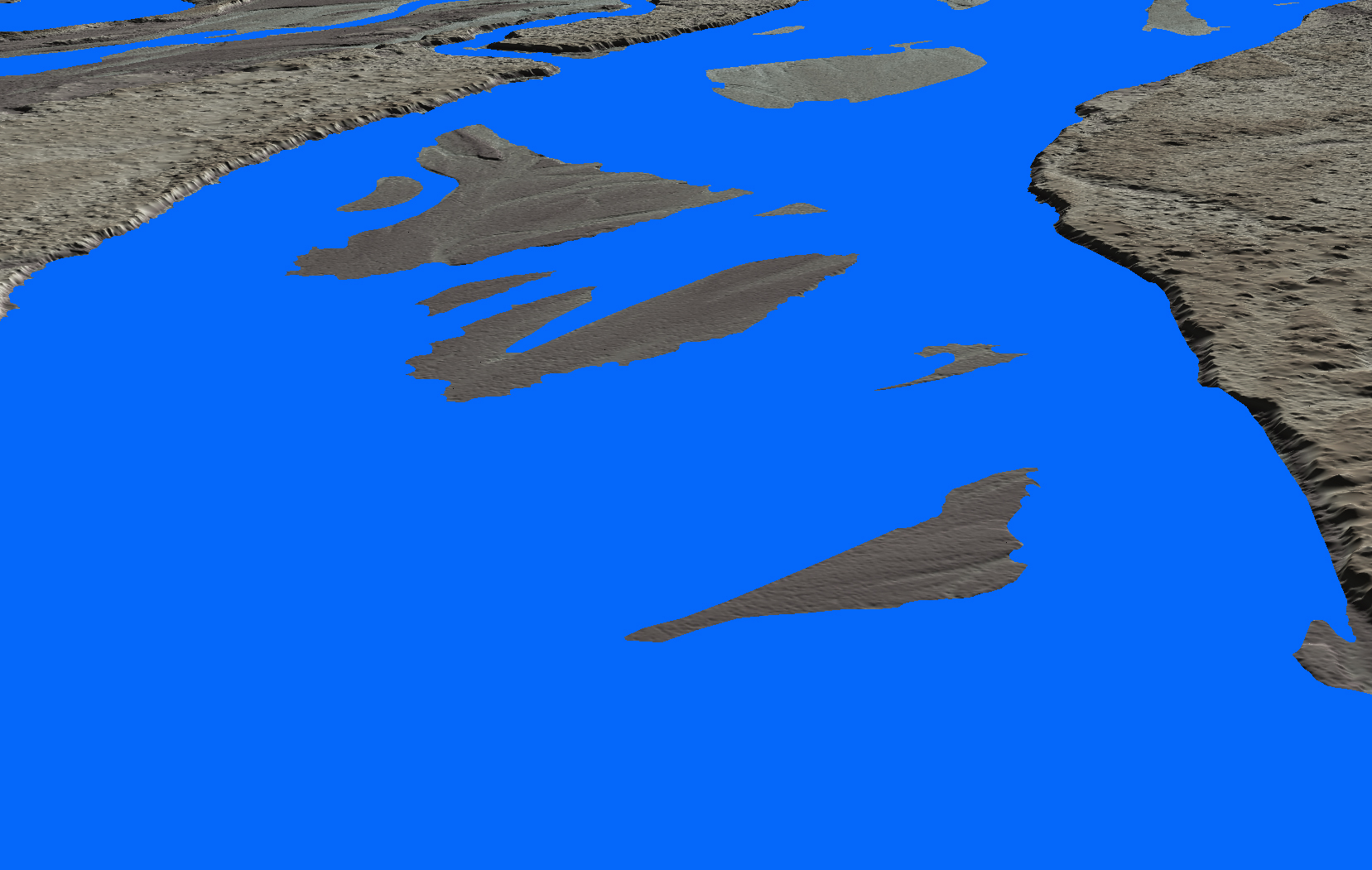 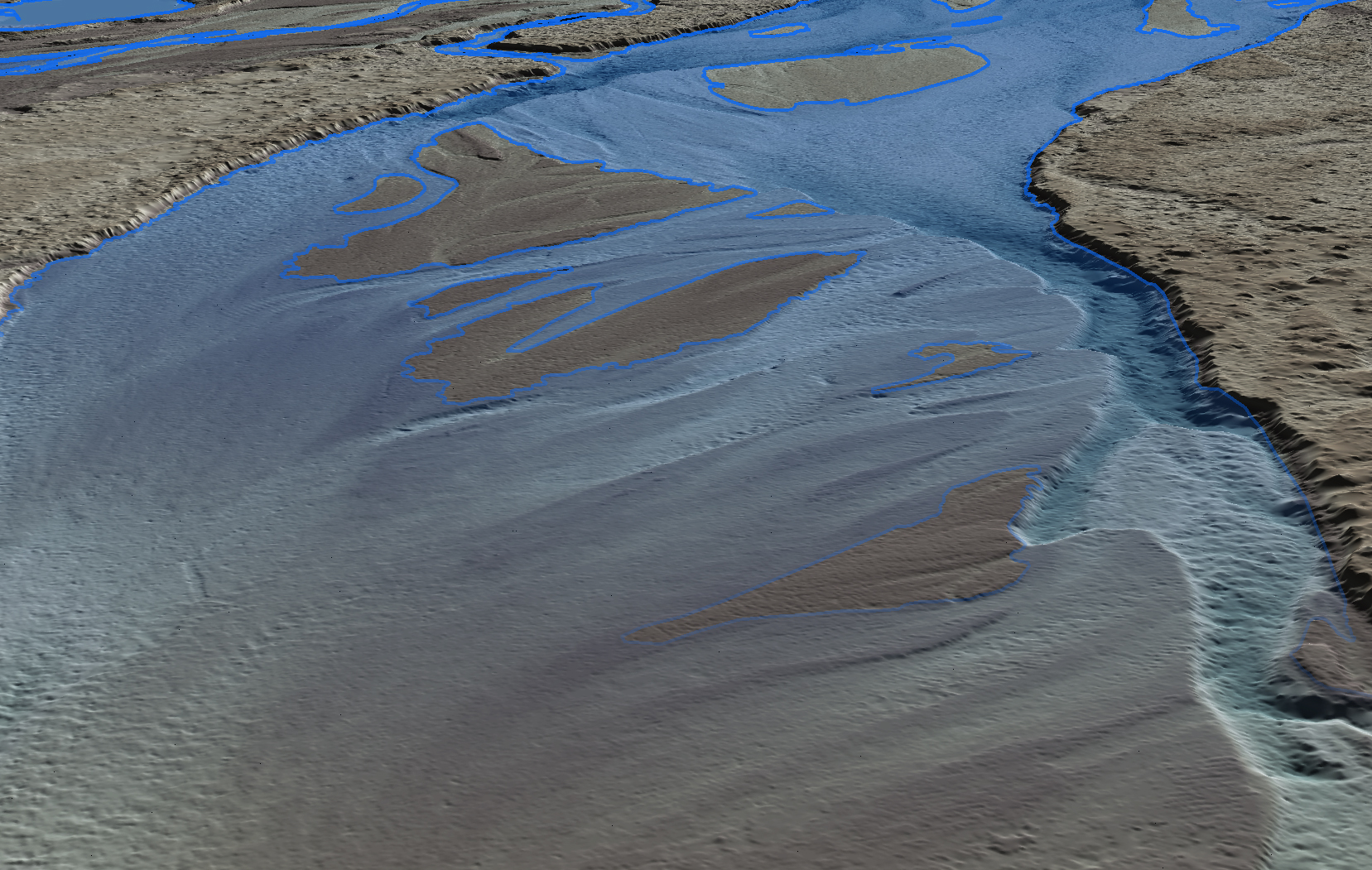 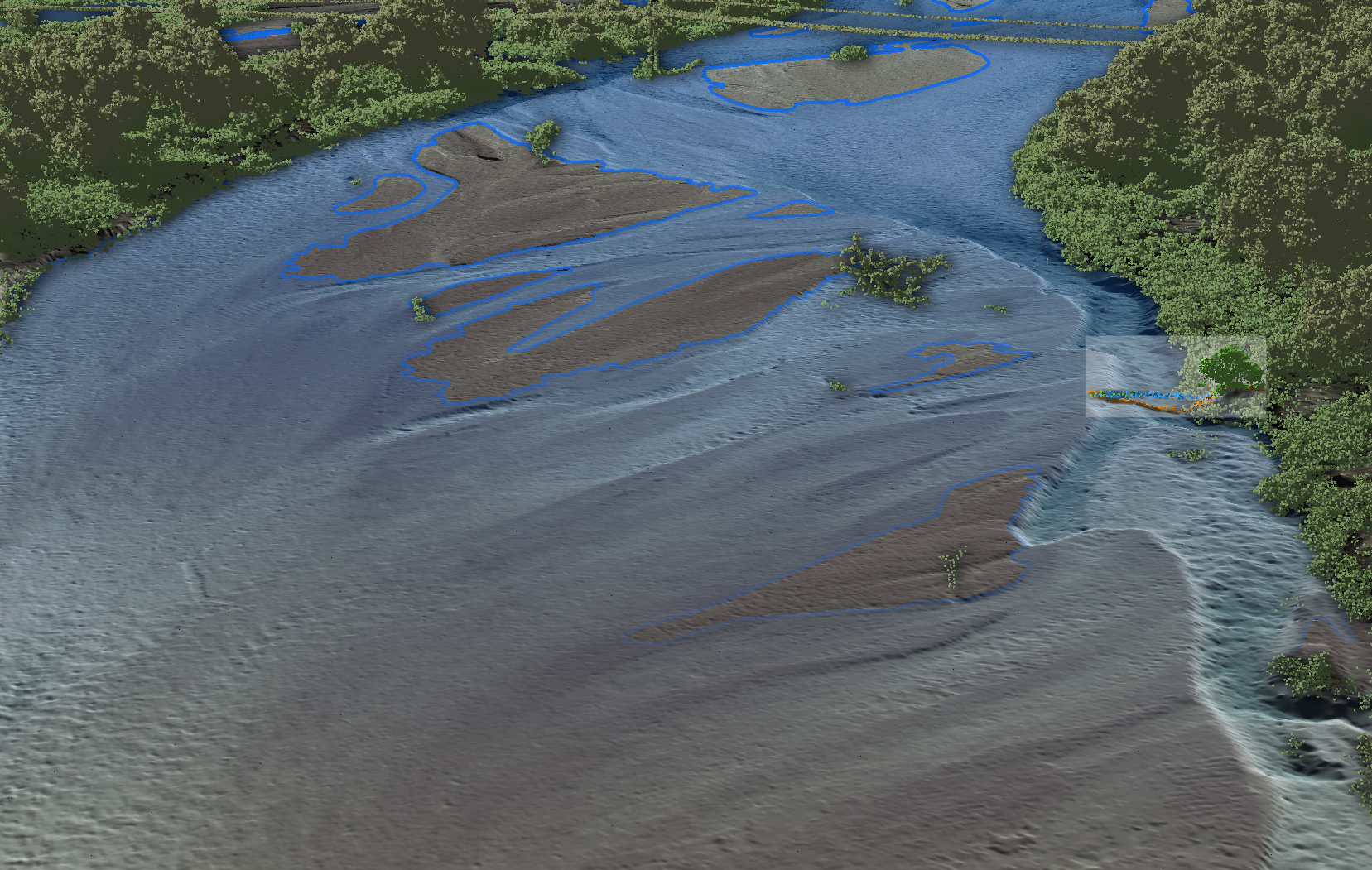 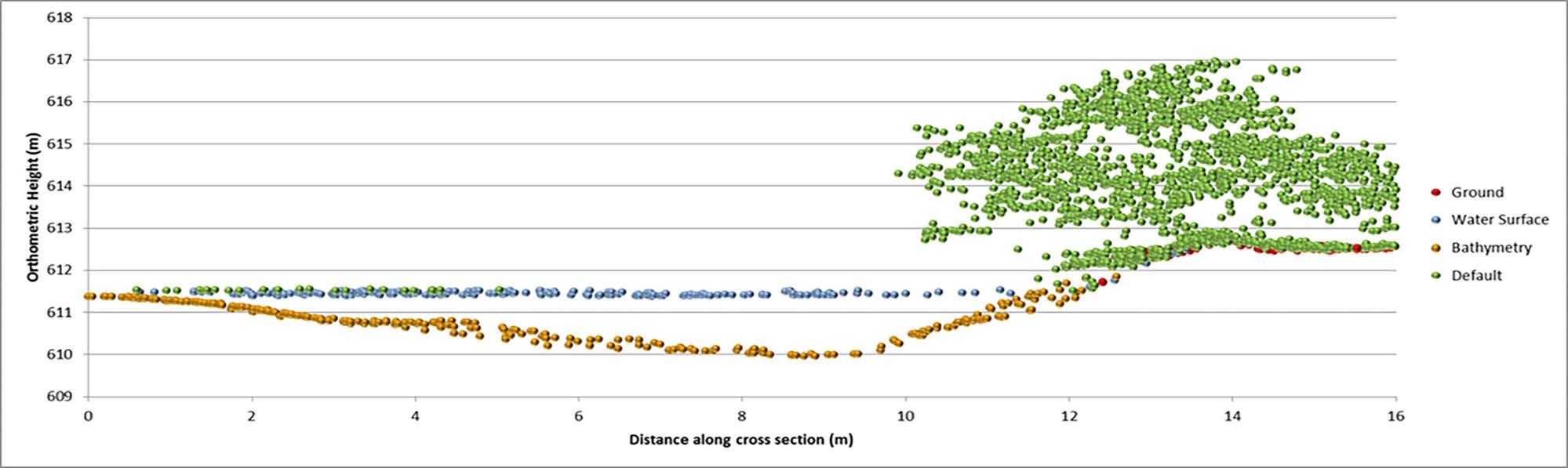 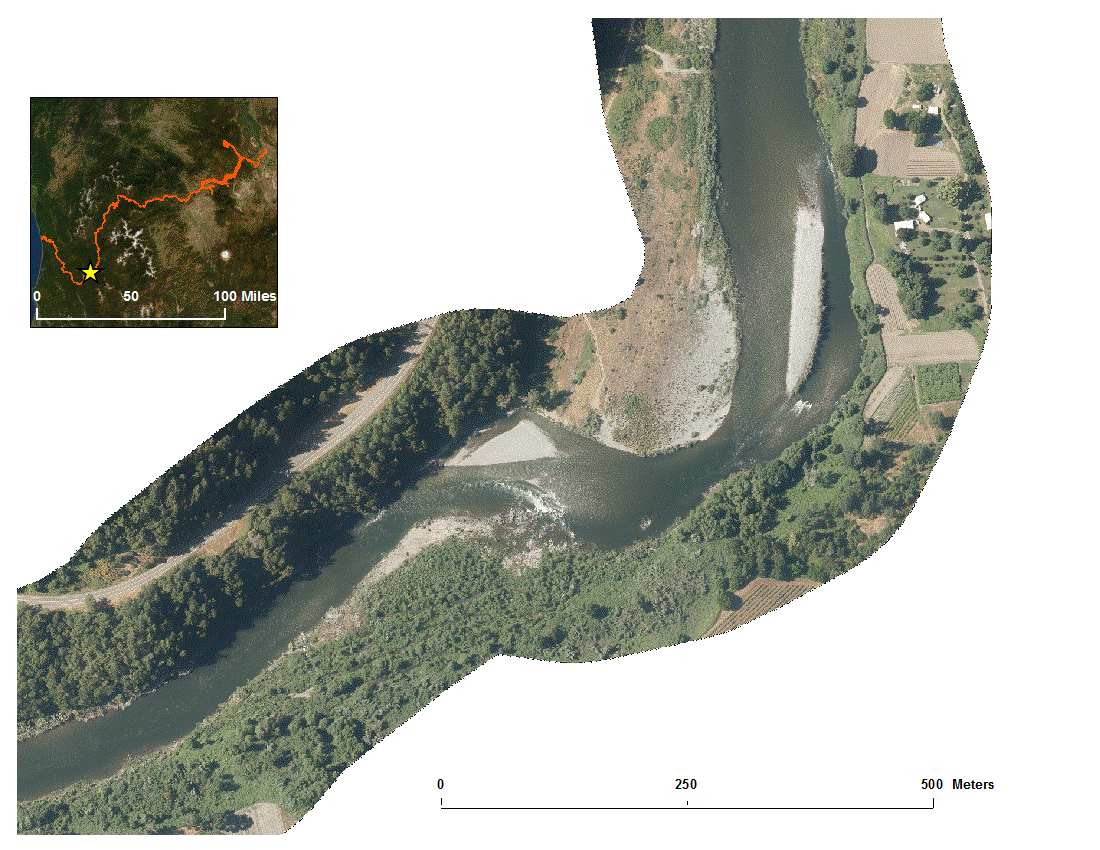 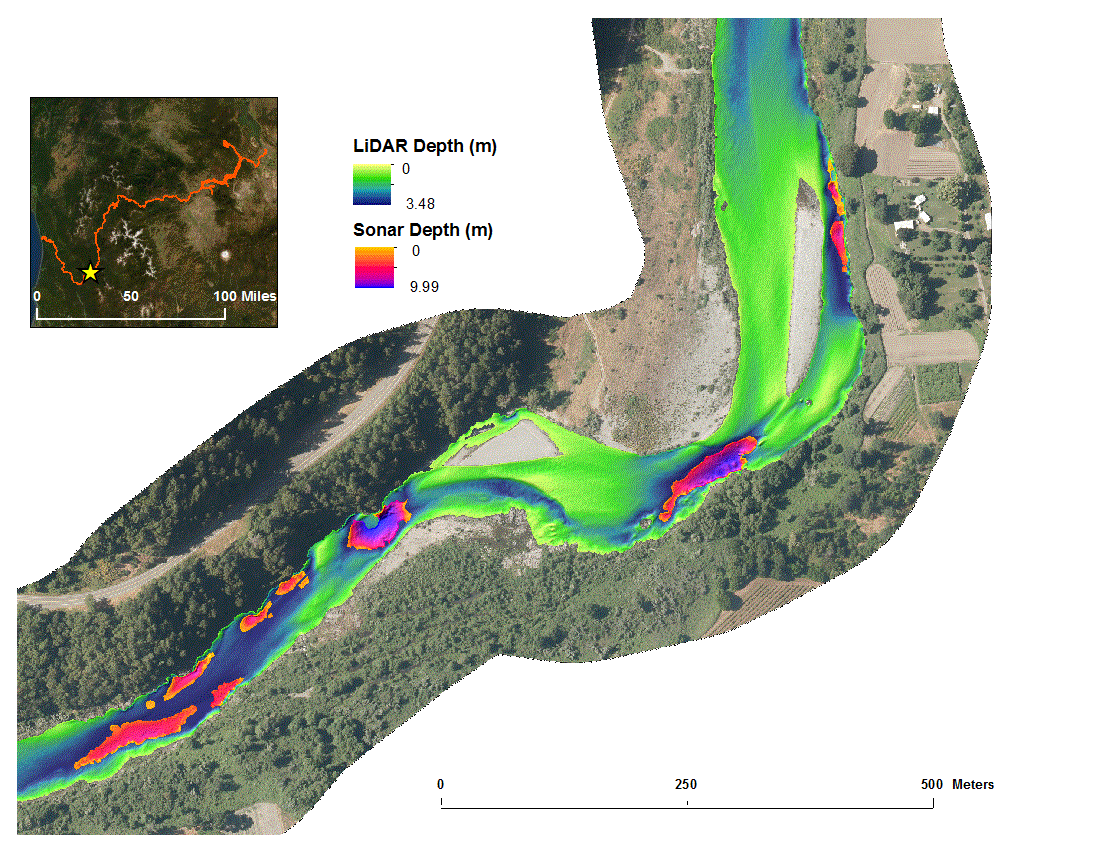 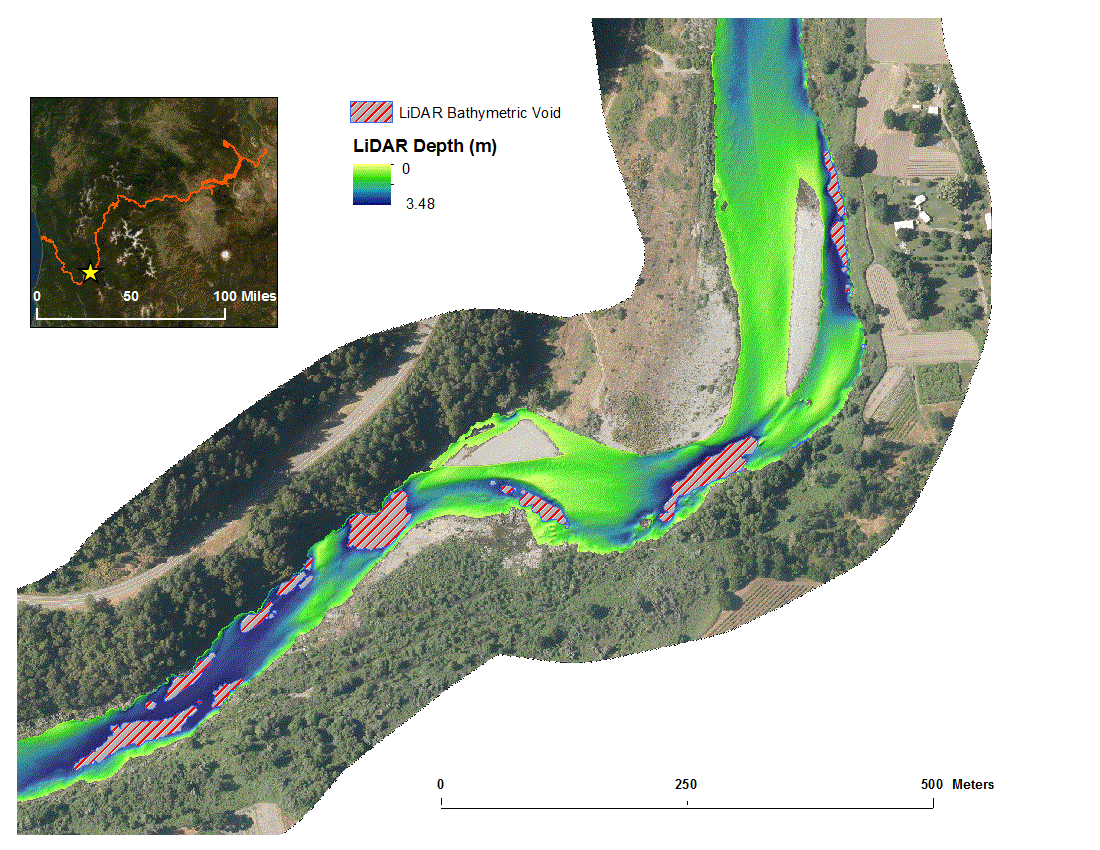 Lidar/Sonar Integration
River Mile 56
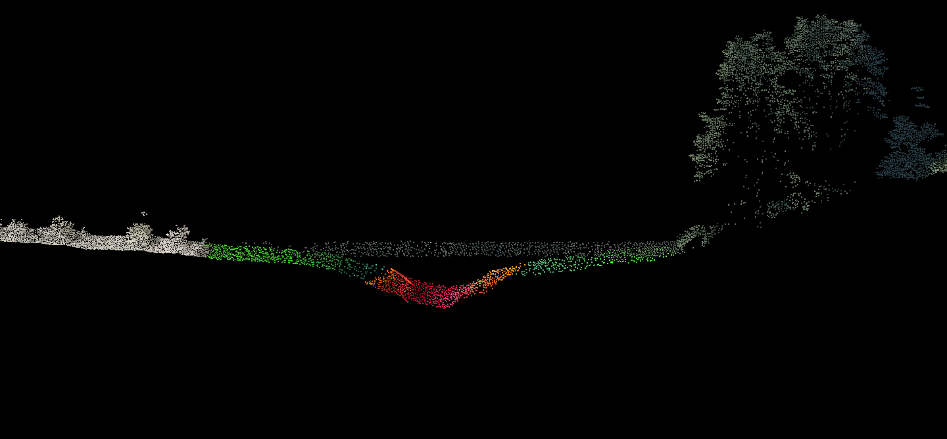 2m cross section
LiDAR
Sonar
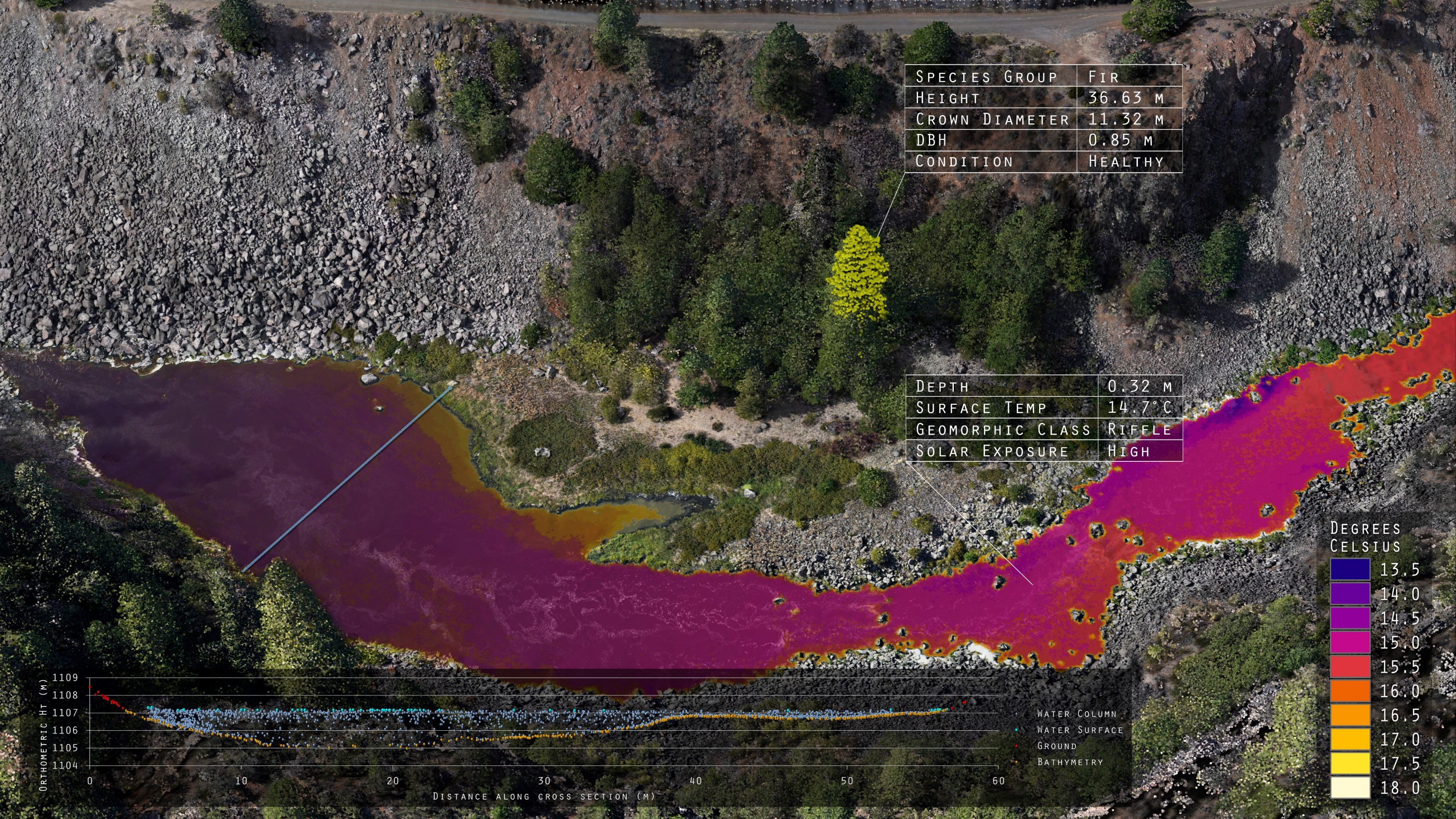 Data fusion for analytics
Restoration and Geomorphic Timeline
[Speaker Notes: Pull in historic high flows]
Restoration and Geomorphic Timeline
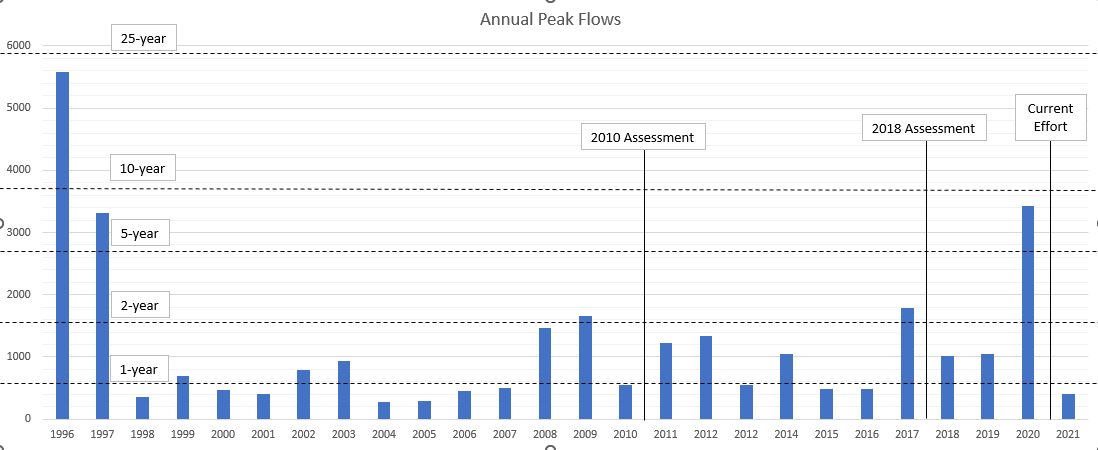 Flow At Starbuck Gage (cfs)
[Speaker Notes: Pull in historic high flows]
What can this information tell us?
What is the geomorphic response in the Tucannon to a high flow event. 
DEM of Difference Geomorphic Change Detection
Change in Transport Capacity
How does this affect the key habitat metrics
Change in Complexity and Floodplain Connectivity
HSI
What other metrics in the literature can be tracked?
Geomorphic Unit Tool (GUT)
Confinement Degree/Index
Geomorphic Change
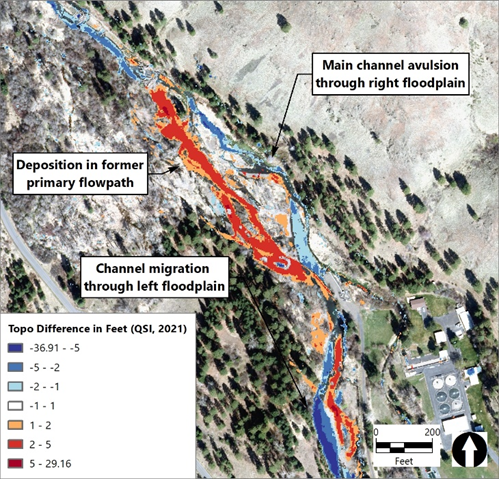 Identify areas of Geomorphic Change
Main Channel Deposition/Erosion
Avulsions
Channel Migration and Bar Building
Floodplain Deposition 
Find drivers of those changes
Continued trends
Large wood material build up
Restoration
Over confinement
PA 14.1
Geomorphic Change
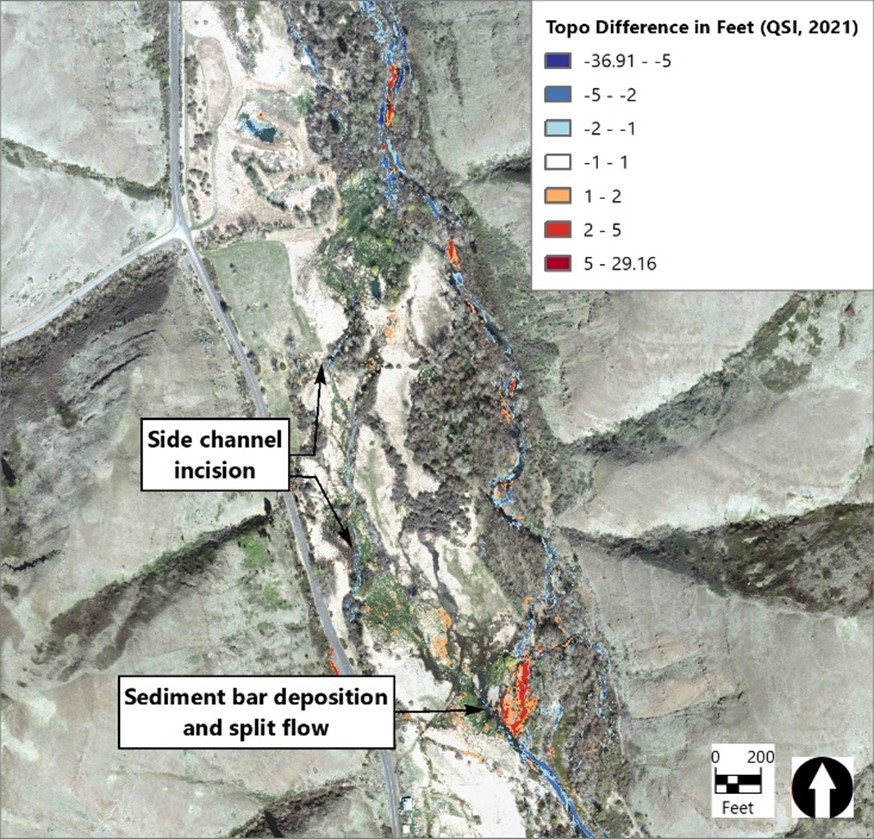 Identify areas of Geomorphic Change
Main Channel Deposition/Erosion
Avulsions
Channel Migration and Bar Building
Floodplain Deposition 
Find drivers of those changes
Continued trends
Large wood material build up
Restoration
Over confinement
PA 18.1
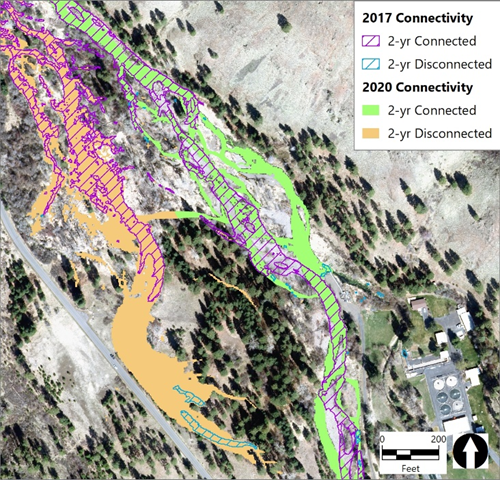 Change in FP Connectivity
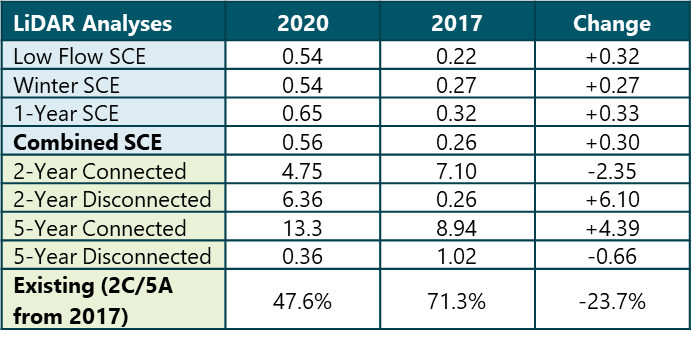 PA 14.1
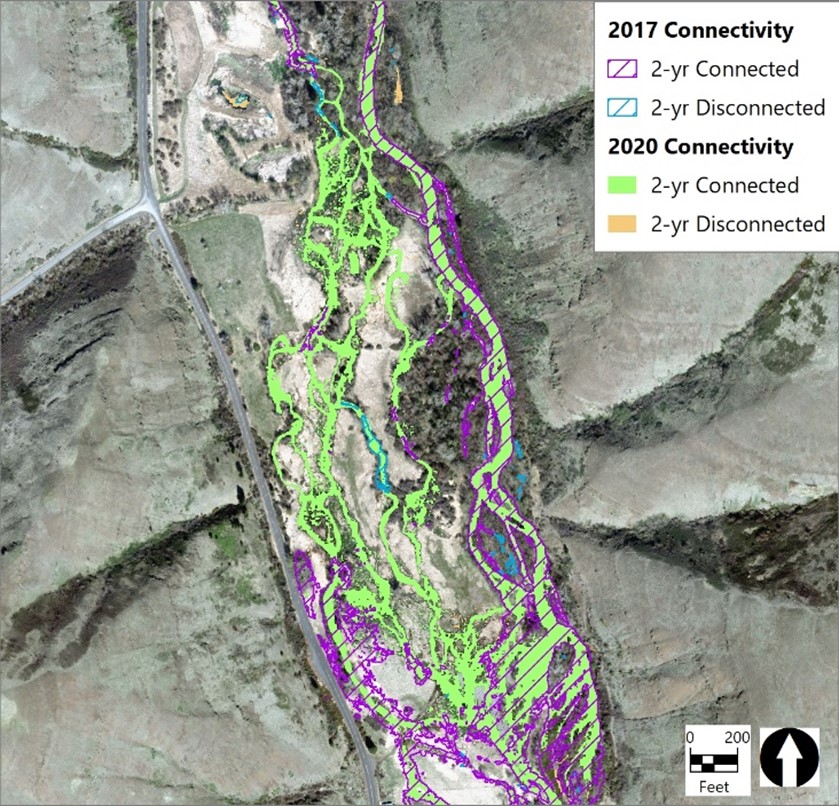 Change in FP Connectivity
PA 18.1
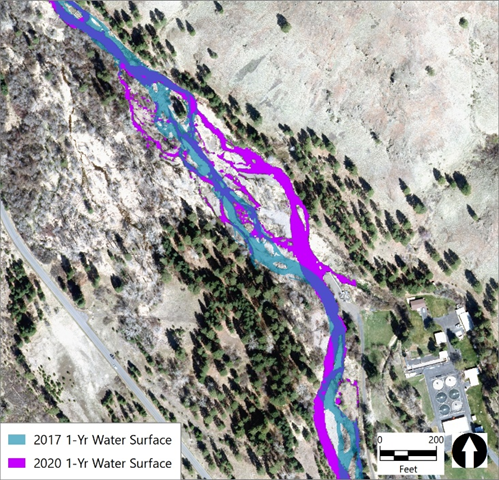 Change in Complexity
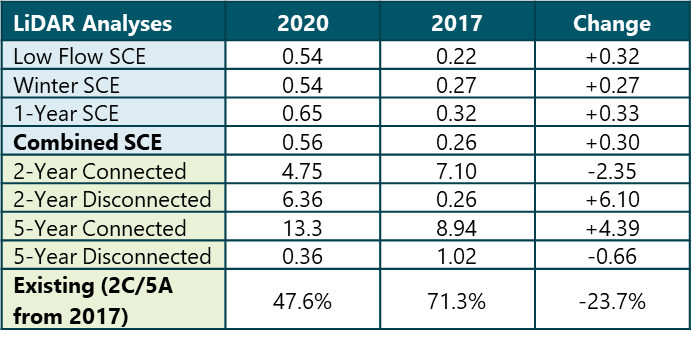 PA 14.1
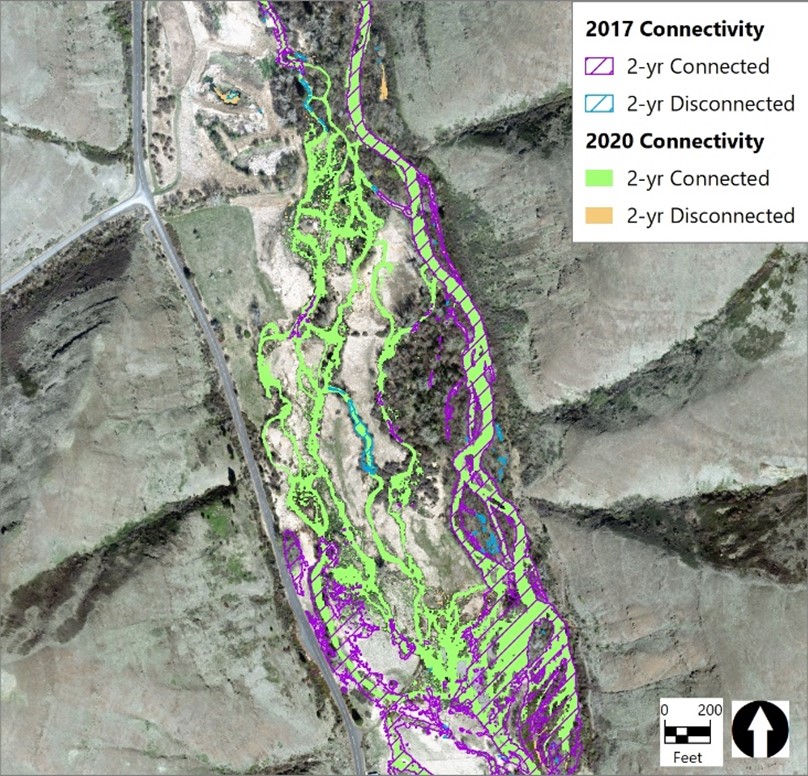 Change in Complexity
PA 18.1
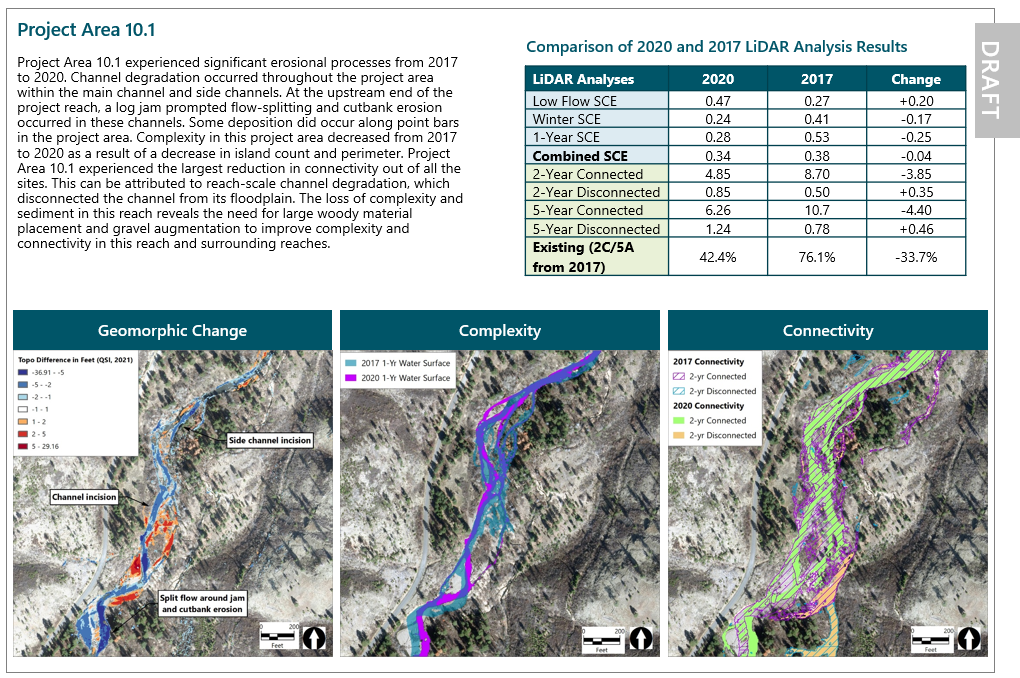 Change in Transport Capacity
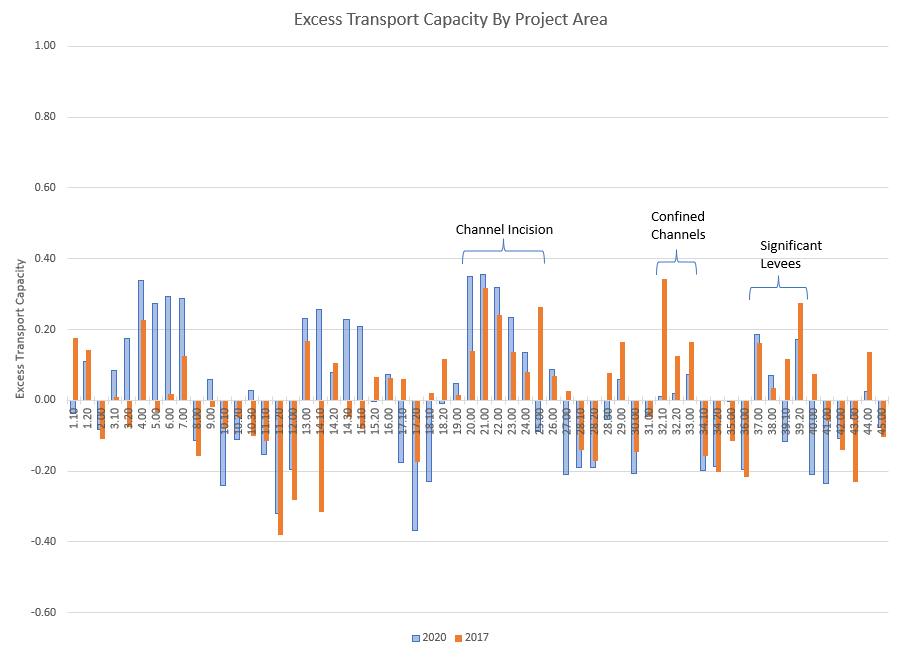 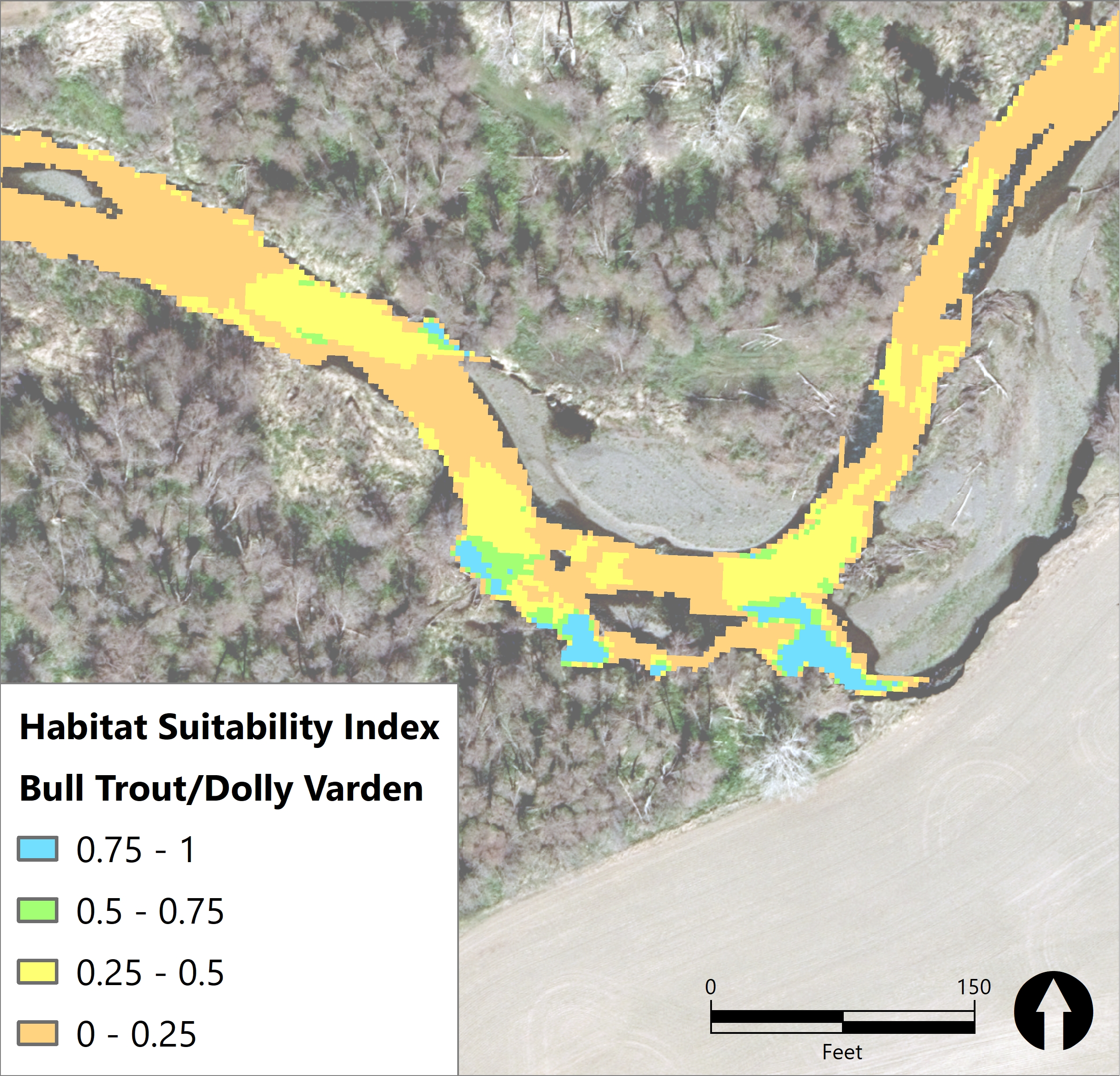 HSI and % Slow Water Habitat
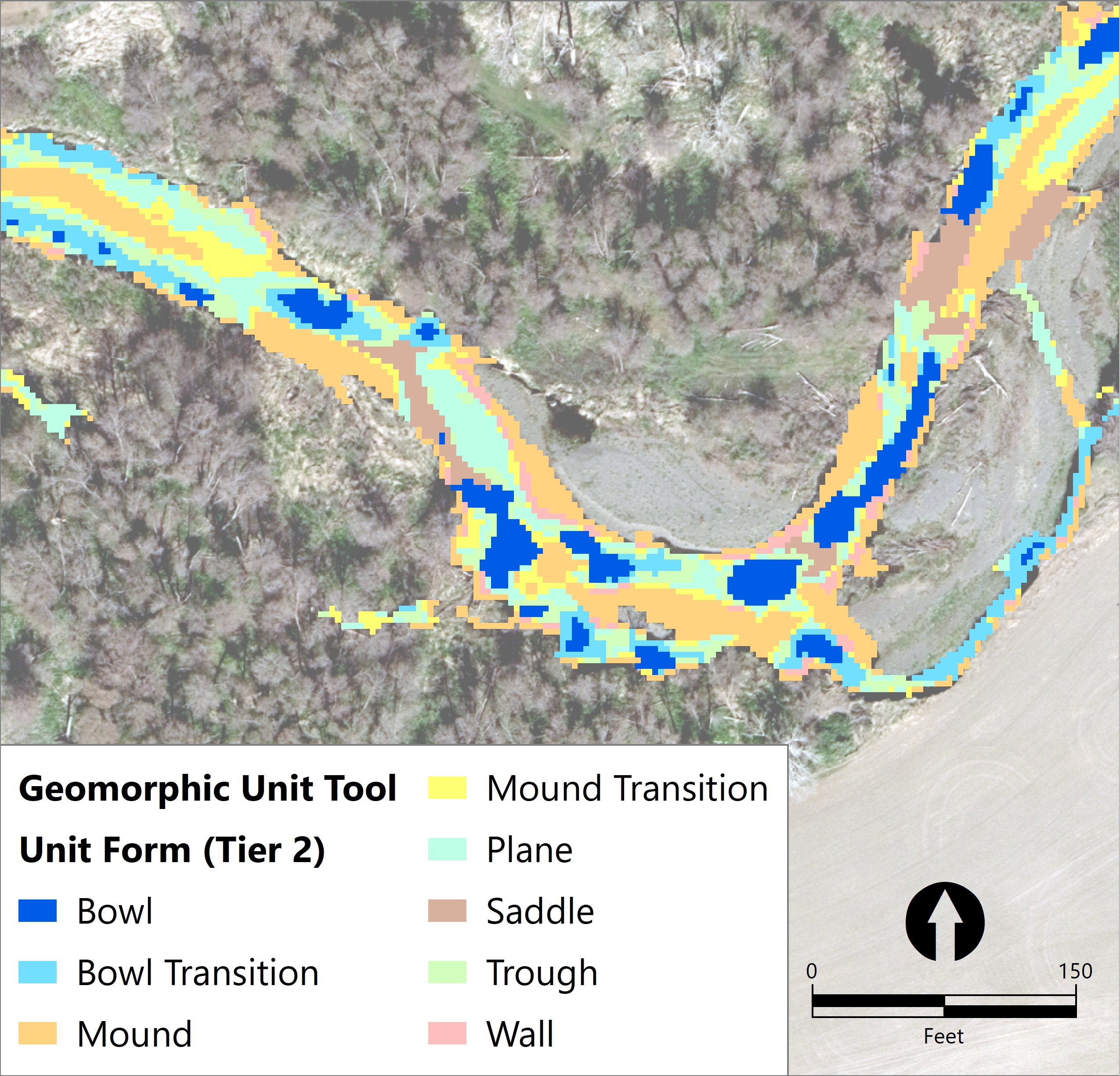 Geomorphic Unit Tool (GUT)
Identifies geomorphic units in 3 tiers of detail
Based on topography, bankfull with and thalweg identification
“Bowls” are areas that may indicate the presence of a pool when LiDAR was flow. 
Summarized Bowl (Pool) Statistics for Each PA
Confinement Index/Degree
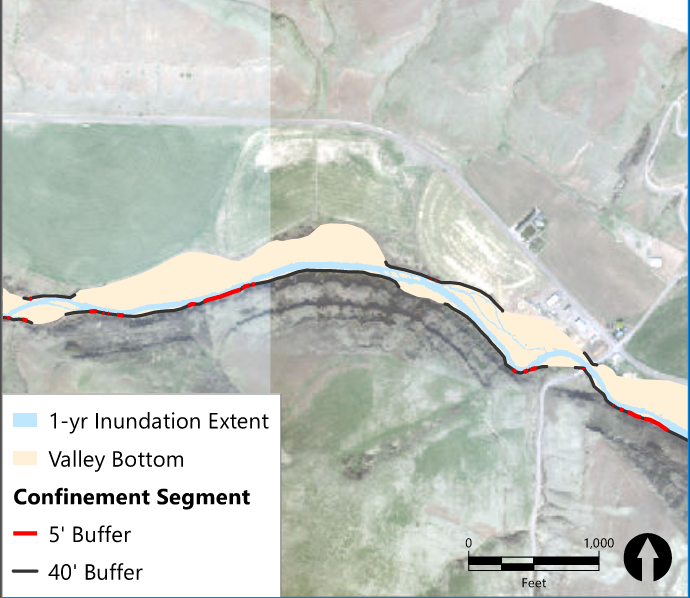 Delineated Valley Bottom and Alluvial Plain
Confinement Degree
Where bankfull channel is limited by the valley bottom. 
Directly (5’) or within 1 channel width (40’)
Confinement Index 
Width of Channel Compared to width of alluvial plain
Long Term Story of Restoration
What watershed scale story can we tell about restoration with this information?

Why have some restoration efforts sustained through flow events, while others have not?

What is the effect of restoration projects on reaches immediately upstream and downstream?
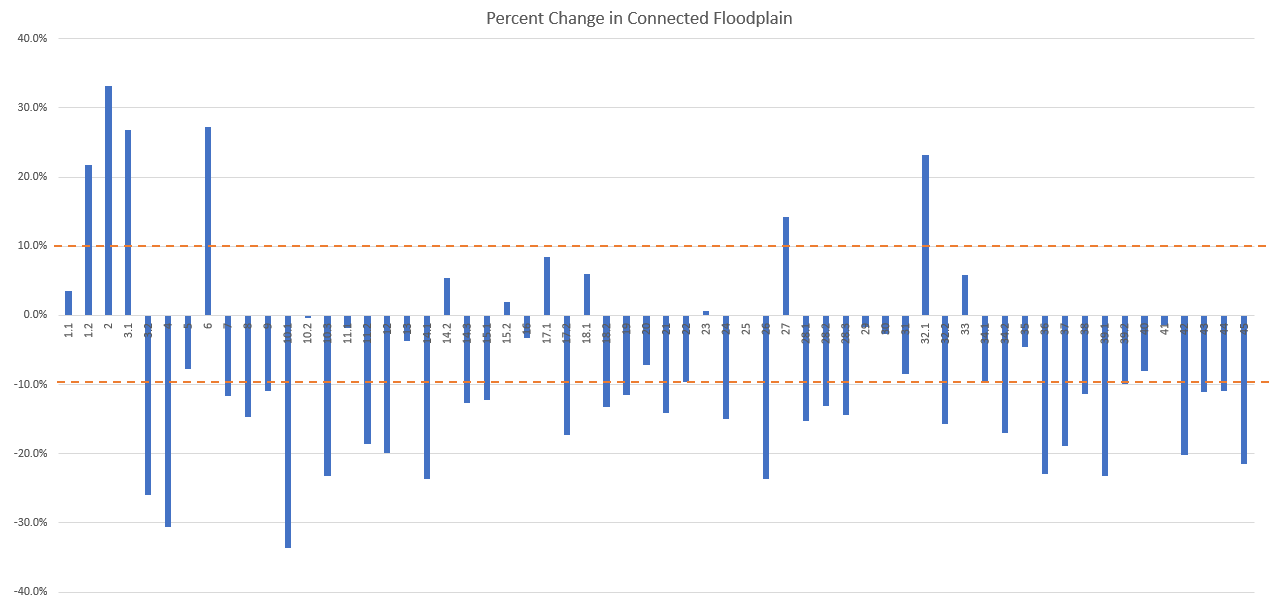 General trend of decrease in FP Connectivity
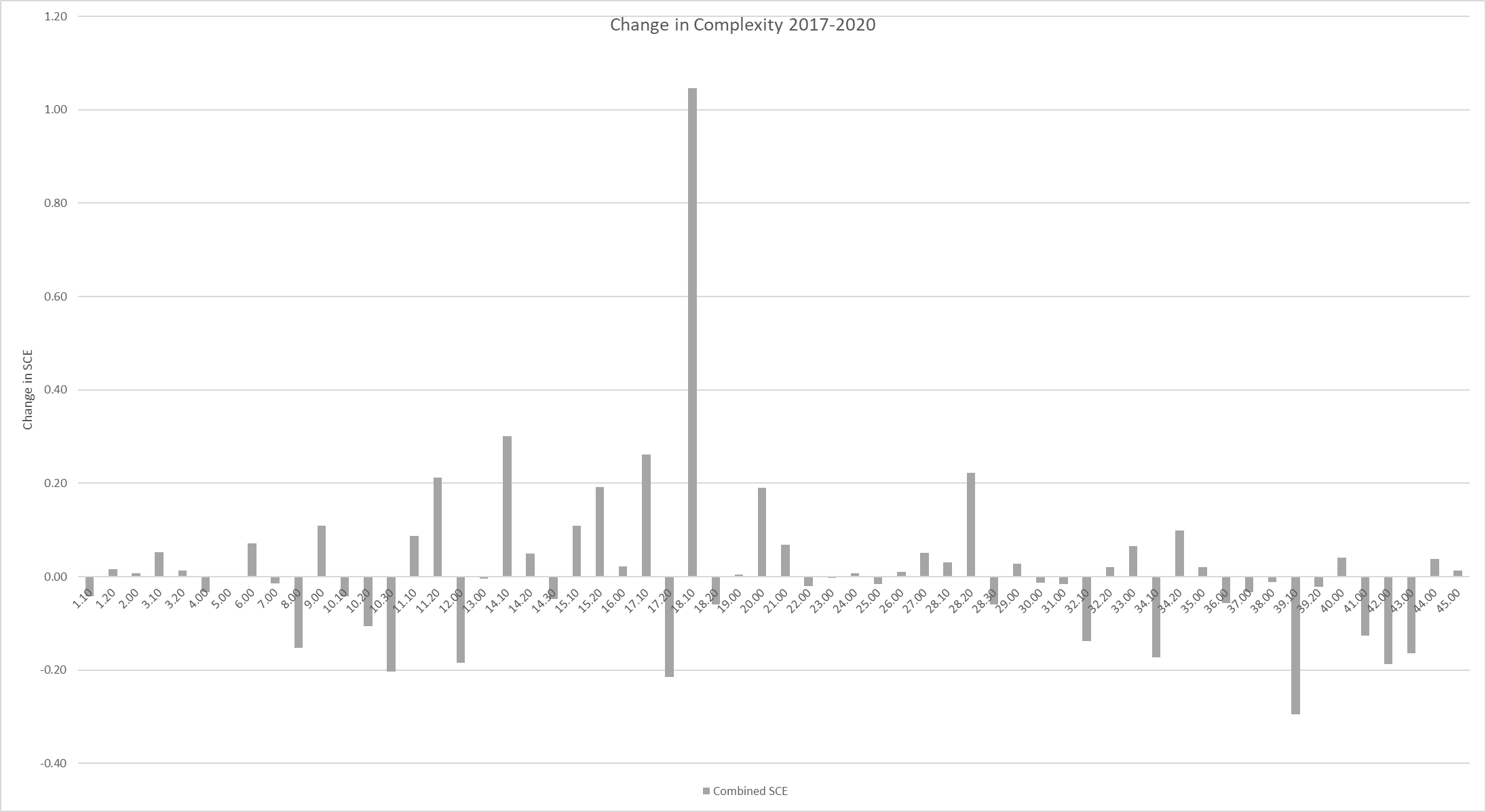 Restored Sites with Positive Response
Restored Sites with No Response
Restored Sites with Negative Response
[Speaker Notes: Highlight 18.]
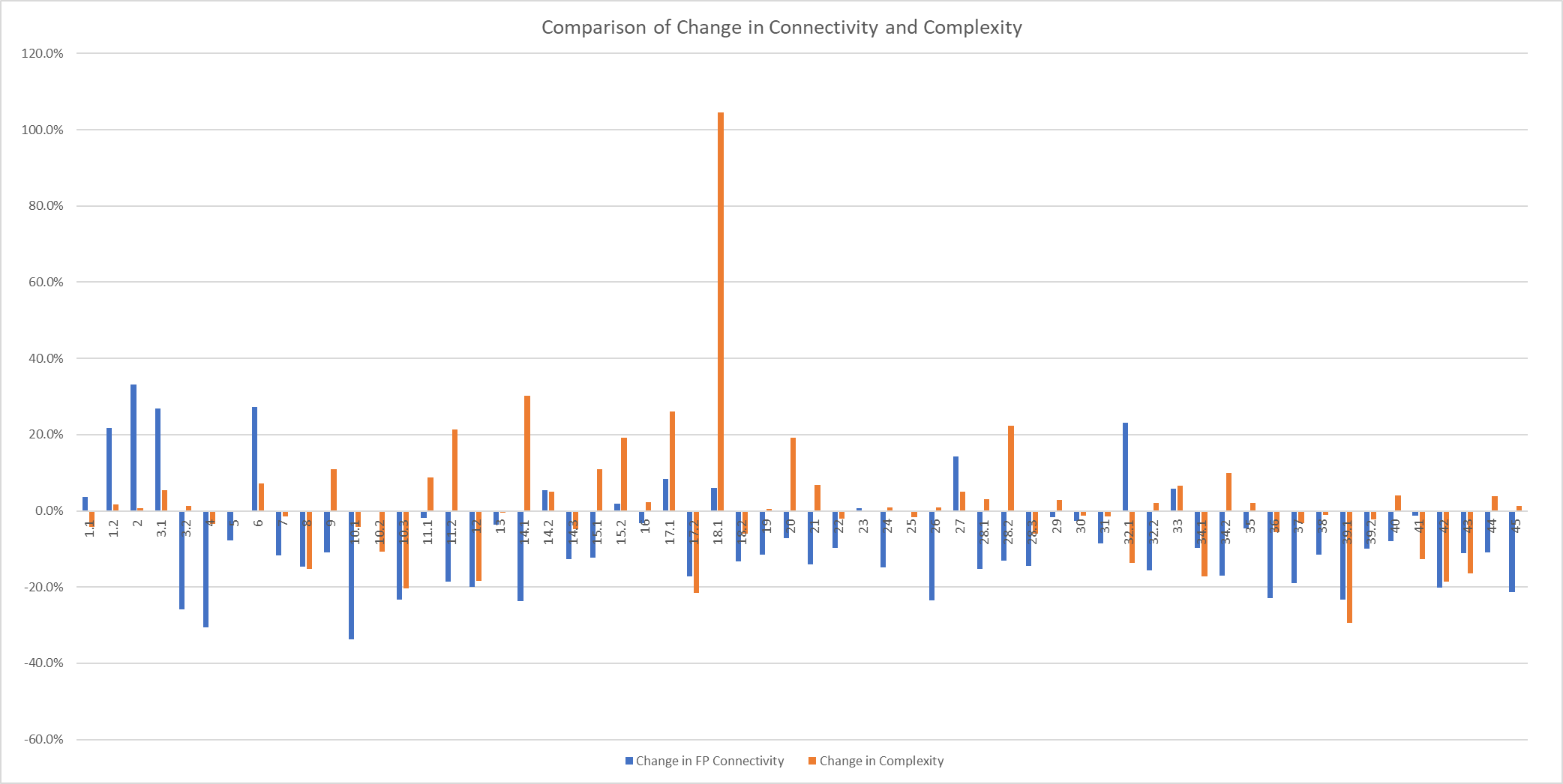 Restored Sites with Different Connectivity and Complexity Response